БЪЛГАРСКА АСОЦИАЦИЯ ПО ПСИХОТЕРАПИЯ
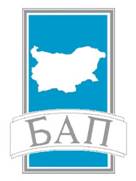 Общо събрание на БАП – София, 04.06.2016г.
Общо събрание на БАП – София, 04.06.2016г.Дневен ред на събранието:
БАП - организационни предизвикателства и преспективи при стандартизация и акредитация на обученията по психотерапия - въведение от председателя наУС;
Представяне на състоянието и дейността на терапевтичните модалности - групови членове на БАП, за изтеклия период;
Отчет на УС и на постоянните комисии към БАП за изтеклия период;
Финансов отчет;
Представяне на дейността на работната група по научно-публицистичната дейност и на първия сборник по  психотерапия на БАП;
Разни.
Общо събрание на БАП – София, 04.06.2016г.Отчет на УС на БАП:
ОС – 23.11.2015
Мисия: „Превръщане на психотерапията в регламентирана и институционално разпознаваема професионална помощ, официално достъпна за нуждаещите се”
Цел: „Развитие и растеж чрез организационно изграждане и професионален диалог, основани на равнопоставеност и откритост”
стабилност на организационната среда (чрез устойчива „редовност“ и откритост);
равнопоставеност между участниците и модалностите;
стремеж към стимулиране и подобряване на професионалния диалог.
Процесно ориентирани задачи:
Редовно и навременно провеждане на ежегодните ОС на БАП, със стремеж те да станат не само „административни сбирки” с ниска „посещаемост”, но и форуми за среща, проговаряне на актуалното състояние и повече или по-малко координиране на общите ни усилия
Общо събрание на БАП – София, 04.06.2016г.Отчет на УС на БАП:
ОС – 23.11.2015
Процесно ориентирани задачи:
Утвърждаване ежегодното отбелязване на Деня на психотерапията и превръщането на този форум не само в споделено празнуване, но и в инициатива за преосмисляне и отличаване на добрите практики в нашата професия. Усъвършенстване и доразвиване на процедурата и критериите за номиниране на отличилите се
Провеждане на редовни ежегодни Национални конференции на БАП, с ясна насоченост към практическата реализация на психотерапията като свободна професия
Активиране работата по изготвяне на единен Регистър на обучителните институти, признати от различните модалности към БАП, успоредно с подготовката на единни критерии и стандарти за атестиране на тези обучителни институции, като преход към бъдещото им законово регламентиране и сертифициране
Общо събрание на БАП – София, 04.06.2016г.Отчет на УС на БАП:
ОС – 23.11.2015
Процесно ориентирани задачи:
Утвърждаване периодичното издаване на научно-практически Сборник на БАП, насочен както към професионален обмен, така и към популяризиране на психотерапевтичната практика и изследователска работа. Продължаване на работата по електронно издаване и на професионален Бюлетин на БПА.
Редовно и навременно актуализиране на съдържанието на сайта на БАП и активизиране на новите рубрики: обяви за „работа” и „обучение”.
Въвеждане на счетоводен ред и откритост при „регулирането” на финансовата отчетност.
Редовни и активни работни срещи на УС, минимум веднъж месечно (до три пъти месечно!) със задължителен кворум от минимум четири члена.
Общо събрание на БАП – София, 04.06.2016г.Отчет на УС на БАП:
За отчетния период 11.2015 – 05.2016:
Още от 01.2016 – определяне и обявяване на датите за годишното ОС - 04. 06.2016 и за Националната Конференция на БАП – 15-16.10.2016, както и тематичната й насоченост - „Идентитет и различие“; Датата на Деня на психотерапията остава непроменена 
Подбор на научните материали, научна и техническа редакция, комплектоване и издаване на Сборник № 1 на БАП!!! Честито!
Стартиране на инициатива за „хармонизиране“ на обучителните програми на обучителните институции към различните терапевтични модалности, членове на БАП и за разработване на базови критерии за оценка на качеството и акредитиране на техните програми, в рамките на общ Регистър на психотерапевтичните обучителни институции към БАП
Общо събрание на БАП – София, 04.06.2016г.Отчет на УС на БАП:
За отчетния период 11.2015 – 05.2016:
Стартиране на процес за счетоводно- отчетно и административно „хармонизиране“ на БАП, вкл.:
смяна на счетоводното обслуждане
разработване на Финансов Правилник на БАП
стабилизиране събираемостта на членския внос в асоциацията, считано от 2010
актуализация на членството в БАП
Своевременно актуализиране както на рубриките на сайта на БАП, така и на тяхното съдържание, с акцент върху поддръжката на Регистъра на психотерапевтите в България и  този на Редовните членове на БАП
Общо събрание на БАП – София, 04.06.2016г.Отчет на УС на БАП:
За отчетния период 11.2015 – 05.2016:
Позиция, спрямо обвинения повдигнати на член на БАП - д-р Гълъбина Тарашоева: „...случаят и взетото решение на СОС да бъдат върнати за прецизно преразглеждане, с участието на всички заинтересовани страни, като се вземат предвид всички обстоятелства и факти около предполагаемите пропуски в работата на д-р Тарашоева.» 
Проведени разговори по повод неясни формулировки на различни обучителни програми свързани с психотерапията, създаващи съмнение  за неотстояване на обучителните стандарти и на критериите за професионална компетентност на БАП
Предложение за създаване на дългосрочна работна група по «хармонизиране» на обучителните програми на обучителните институции към различните терапевтични модалности, членове на БАП, във взаимодействие с комисията по стандартите и УС, съгласно изискванията на The Core Competencies of A European Psychotherapist (Accepted at the EAP AGM, Moscow, July 2013)
Общо събрание на БАП – София, 04.06.2016г.Отчет на УС на БАП:
ОС – 23.11.2015
Мисия: „Превръщане на психотерапията в регламентирана и институционално разпознаваема професионална помощ, официално достъпна за нуждаещите се”
Цел: „Ефективен баланс между евристично-хуманистичния дух на професията и нуждата от ясно регламентирана административна и законова рамка за нейното свободно и качествено упражняване, във взаимодействие с всички заинтересувани институции и организации”
Общо събрание на БАП – София, 04.06.2016г.Отчет на УС на БАП:
Процесно ориентирани задачи:
Актуализиране дейността на Работната трупа по Закона за психотерапията
Активиране на работните „ad hoc“ групи за контакт и взаимодействие:
На ниво „политики“ и „политика“
На ниво работа в общността - “out reach”
На ниво популяризиране и отстояване мястото и ролята на психотерапията и на БАП в пространството на психично-здравната помощ  в България
Общо събрание на БАП – София, 04.06.2016г.Отчет на УС на БАП:
Стоян Михайловски (1856 – 1927)
Често се слушат такива позиви към законодателите: 
- Дайте ни добри закони, та да зацари ред в страната и да заживeйме нормален живот!
 Науката счита подобни пожелания за безумни и вредоносни - не защото тя не вярва в добър закон, а защото добър закон тряба да дохожда като последица на развой, а никак не като предшествие на развой.
 Иначе казано, според науката променение на законите не докарва обнова на духовете, а наопаки, обнова на духовете докарва променение на законите.
 Едва ли има по-груба научна ерес от твърдението, че благодарение на един закон човешкото същество ще престане да бъде такова, каквото е - за да стане такова, каквото сме възмечтали да го направим.
Общо събрание на БАП – София, 04.06.2016г.Отчет на УС на БАП:
Стоян Михайловски (1856 – 1927)
Философията на историята, социологията и психологията на тълпите единодушно твърдят, че прогресът в духовете тряба да предшествува прогреса в уредбите, сиреч, че преобразованията във външния живот тряба да бъдат плод на преобразованията във вътрешния живот. 
Творецът на социологията, Авг. Конт, излага основното начало на тая наука в следните седем думи: toute réforme doit commencer par les consiences - всяка реформа тряба да почнува от съвестите. 
Идентично твърдение намираме и у други великан на френската мисъл, Тен: l’emancipation sans l’éducation est une hérésie scientifique - еманципация без възпитание е научна ерес.
Общо събрание на БАП – София, 04.06.2016г.Отчет на УС на БАП:
За отчетния период 11.2015 – 05.2016:
Проведени разговори с директора на Центъра за обществено здраве доц. Хинков във връзка с Националната Стратегия и Програмата за Психично здраве на Гражданите на Република България 2014-2020г.” ???
Липса на отговор на предложението ни за участие като член на „Съвета за психично здраве” към МЗ и за провеждане на съвместна работна в търсене на възможни работещи решения
И така... „променение на законите не докарва обнова на духовете, а наопаки, обнова на духовете докарва променение на законите» ... ? А защо не и двете? Но «...законодателят е длъжен да зачита този върховен принцип в развоя на народите, принципа на постепенността и мудността на прогреса!»
Общо събрание на БАП – София, 04.06.2016г.Дневен ред на събранието:
БАП - организационни предизвикателства и преспективи при стандартизация и акредитация на обученията по психотерапия - въведение от председателя наУС;
Представяне на състоянието и дейността на терапевтичните модалности - групови членове на БАП, за изтеклия период;
Отчет на УС и на постоянните комисии към БАП за изтеклия период;
Финансов отчет;
Представяне на дейността на работната група по научно-публицистичната дейност и на първия сборник по  психотерапия на БАП;
Разни.
БЪЛГАРСКА АСОЦИАЦИЯ ПО ПСИХОТЕРАПИЯУСПЕХ, КОЛЕГИ!
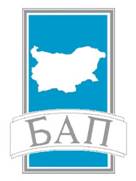 Общо събрание на БАП – София, 04.06.2016г.